2013 IERC Conference
Local Emergency 
Planning Committees

REVIEW/UPDATES
Ian Ewusi
IERC Field Representative
How did LEPCs come about?
Emergency Planning and Community Right-to-know Act(EPCRA)
Methylisocyanate Releases
Union Carbide Chemical Plants (1980s)
Bhopal, India—2,500 people killed and over 10,000 known injuries
West Virginia, USA—Some         fatalities and thousands of known injuries
2
What are the intentions of EPCRA?
A community’s right to know

 Improve community preparedness
 Promote cooperation
 Increase public awareness
 Build information database
3
Why should you have an LEPC?
County-specific information on chemicals present in communities
Community Right-to-Know about these chemicals
Emergency preparedness / community response plans 
Local governments in charge of their own counties
4
Statutes Federal Laws Adopted by Indiana& State Laws
42 USC 11001-11050
IC 13-25-1  IERC and LEPC establishment and duties
IC 13-25-2  Facility emergency planning & notification
IC 6-6-10   Funding IERC & LEPCs
49 CFR 110.40  Funding LEPCs (HMEP/Hazardous Materials 	Transportation Safety and Security Reauthorization Act of 2005)
5
Composition of IERC and LEPCsRepresentatives from…
IERC	
  state government―4 reps
  local government―3 reps 
  business & industry―3 reps
  general public―3 reps
LEPCs   
   local/state government
 	law enforcement
 	emergency management
 	fire fighting
 	emergency medical services
 	health profession
 environmental organizations
 transportation
 broadcast/print media
 industry
 community groups
 hospitals
6
Duties & ResponsibilitiesStatutory Requirements
IERC
Maintain SARA Title III records
Manage LEPCs
Allocate funding to compliant LEPCs
LEPCs
Meet funding requirements
Develop, manage and execute emergency response plans dealing with accidental chemical release from facilities
Distribute information to the general public
7
Goals of the IERCTo Meet Statutory Requirements
Maintain SARA Title III records in Indiana (chemical storage and spill information)
Provide consistent statewide leadership to LEPCs as they develop emergency response plans to deal with accidental chemical releases from Title III facilities in their counties and as they make available to the general public chemical information submitted by those facilities
Encourage statewide LEPC compliance with statutes
8
Goals of the IERCNot Required by Statute
Facilitate/provide adequate and appropriate hazardous materials response training for emergency response community (CAMEO, Hazmat response, plan exercising)
Provide training in EPCRA reporting for LEPCs and facilities with SARA Title III chemicals
Provide technical assistance/training to LEPCs in development of emergency response plans
9
How are LEPC members appointed?Guidance on LEPC Composition & Appointments 2013
LEPC selects members
List is presented to IERC for approval
LEPC chooses chair and vice-chair without involvement of IERC
No limits on terms for members, but terms are usually 1 year
LEPC must outline membership terms in its bylaws
10
Goals of an LEPC To Meet Statutory Requirements
Have an emergency plan in place to address chemical accidents
Coordinate both local and state emergency personnel during emergencies
Keep citizens informed about the chemicals in their areas, and protect them from such chemicals
Be a resource of information and expertise for inter-agency activities and emergency response action
Sustain itself by keeping members of its community involved
11
Annual LEPC Requirements & Due DatesOnline Reporting—2013
Legal Notices  January 31 (online upload)
Meeting Dates/Locations/Times ― January 31 (online entry)
Roster  March 1 (online entry)
Fiscal Report  March 1 (online entry & upload)
Plan Review  December 31 (online upload)
Bylaws (signed)  December 31 (online upload)
Meeting Minutes  December 31 (online upload)
Meeting sign-in sheets (IERC approved) ― Dec 31 (online upload)
Exercise Reports  December 31 (online entry)
12
Online LEPC Reporting DEMO
Go to http://www.in.gov/dhs/3793.htm
Enter userID/password 
Log in and create contact information
Begin online reporting in/for 2013 funding year
13
Landing Page
Select “Begin” if you have your  log-in info 



Select “Request”  if you don’t have your log-in info
14
Log-In Page
Enter user ID and password
Use recovery password to retrieve log-in info
15
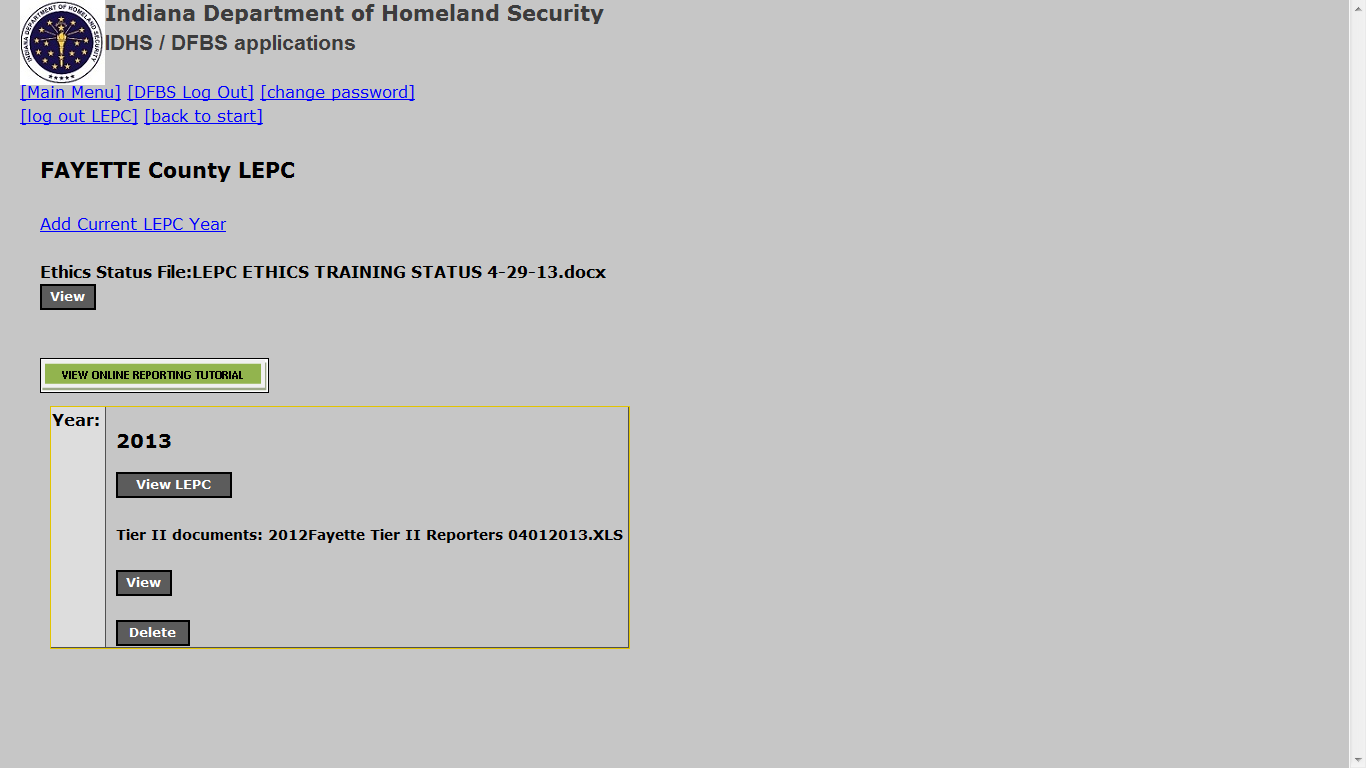 Your County Page
Select “View LEPC” for compliance submission list
16
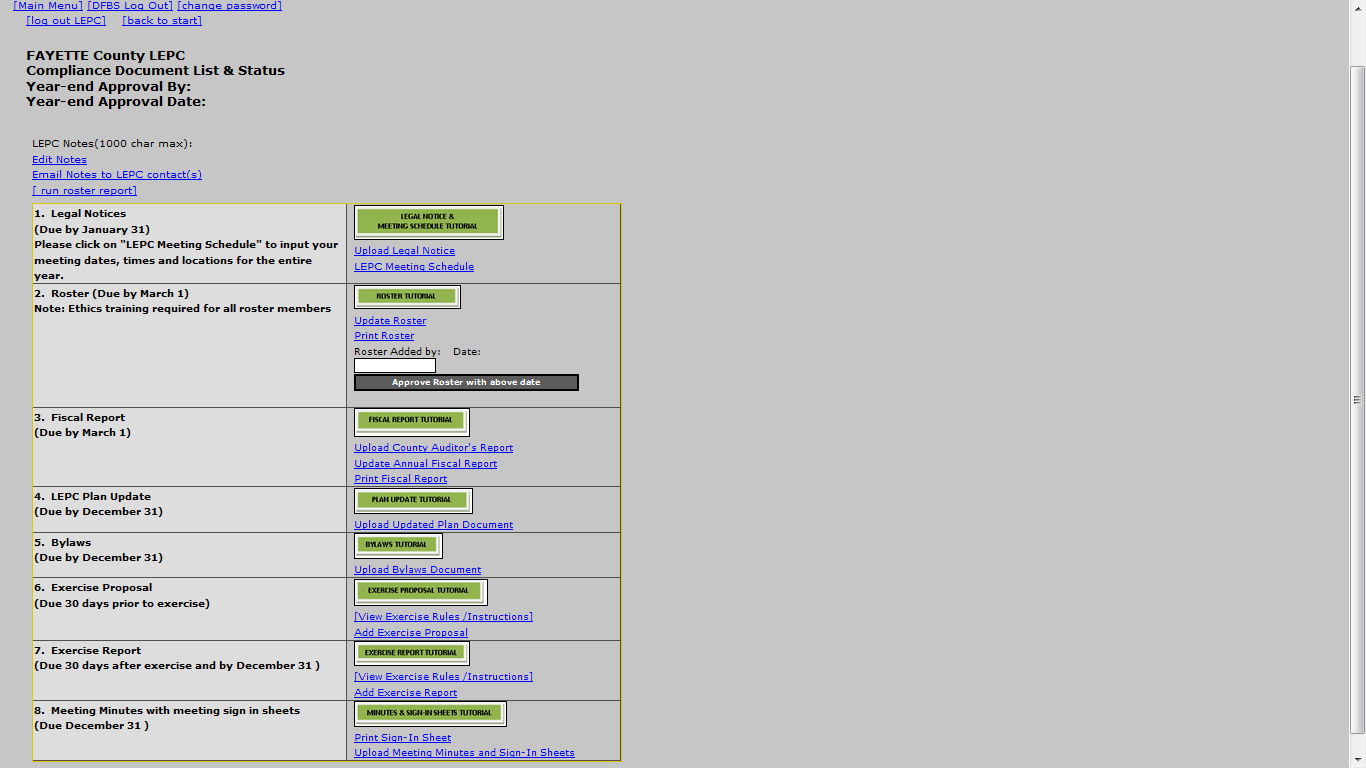 LIST
SUBMISSION
17
COMPLIANCE STEP 1:Legal Notice
ENTER MEETING SCHEDULE (dates, times & locations for the entire year)
UPLOAD LEGAL NOTICES (newspaper clippings or legal affidavit only)
18
Legal Notices  Due January 31 Online Upload
Do...
Provide a copy of the publisher’s affidavit
Submit newspaper clipping of the notice
Don’t…
Submit a letter sent to media stating meeting dates, times and location(s)
19
Upload Document
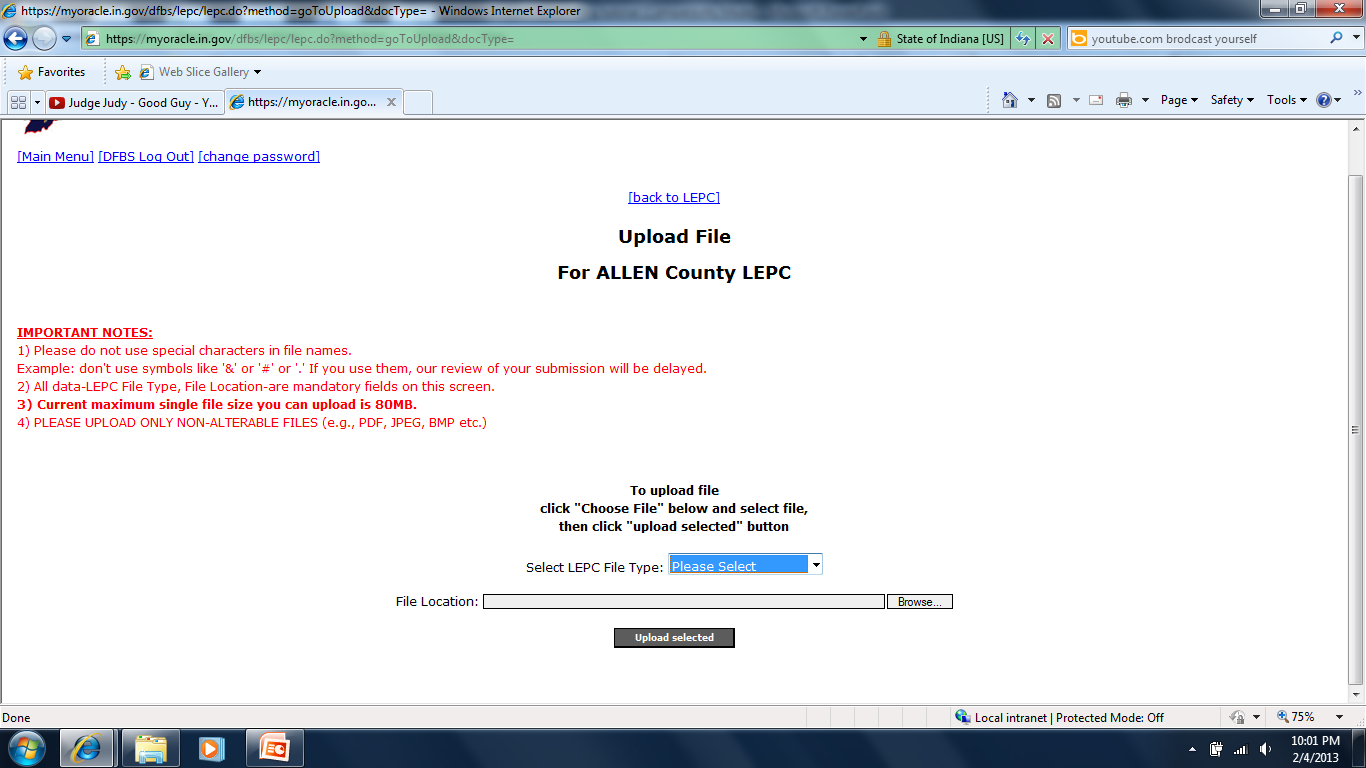 20
Upload Document
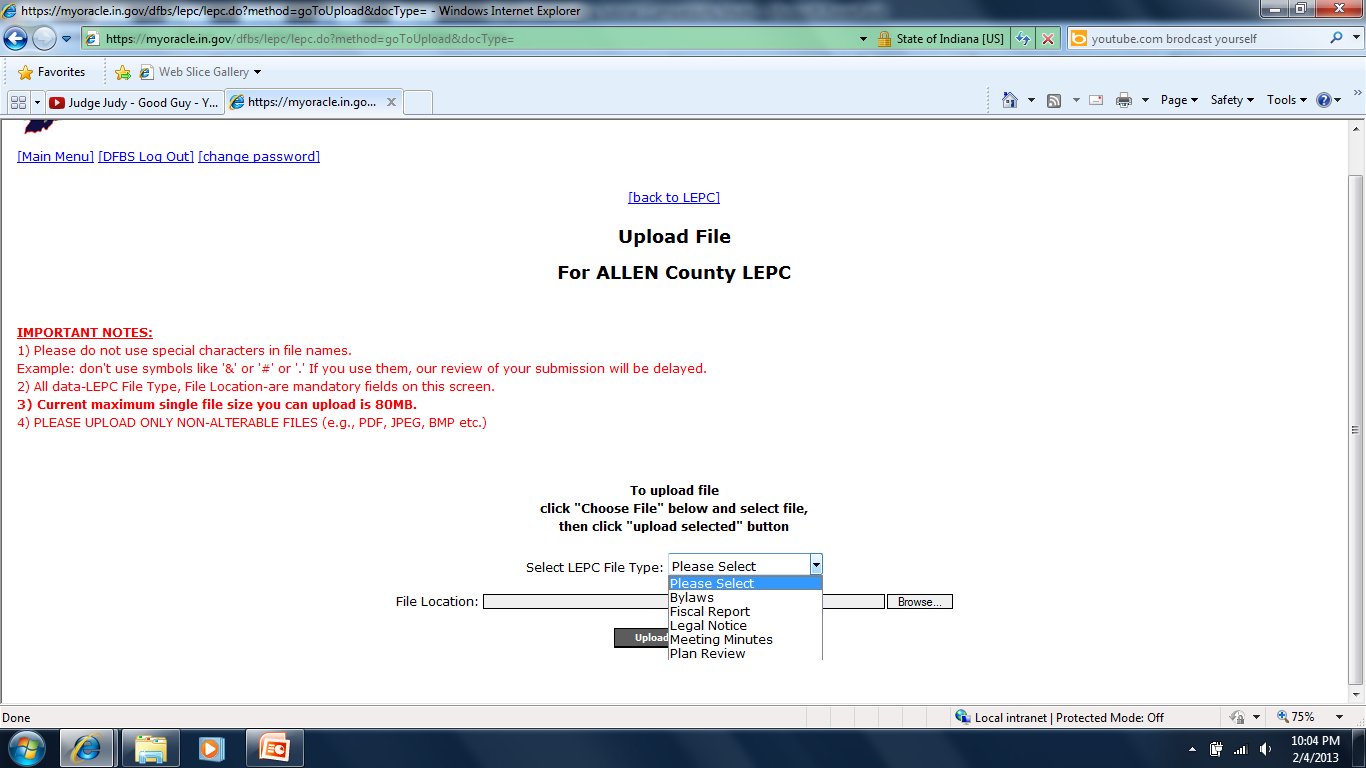 Selection 2
Selection 3
Selection 1
21
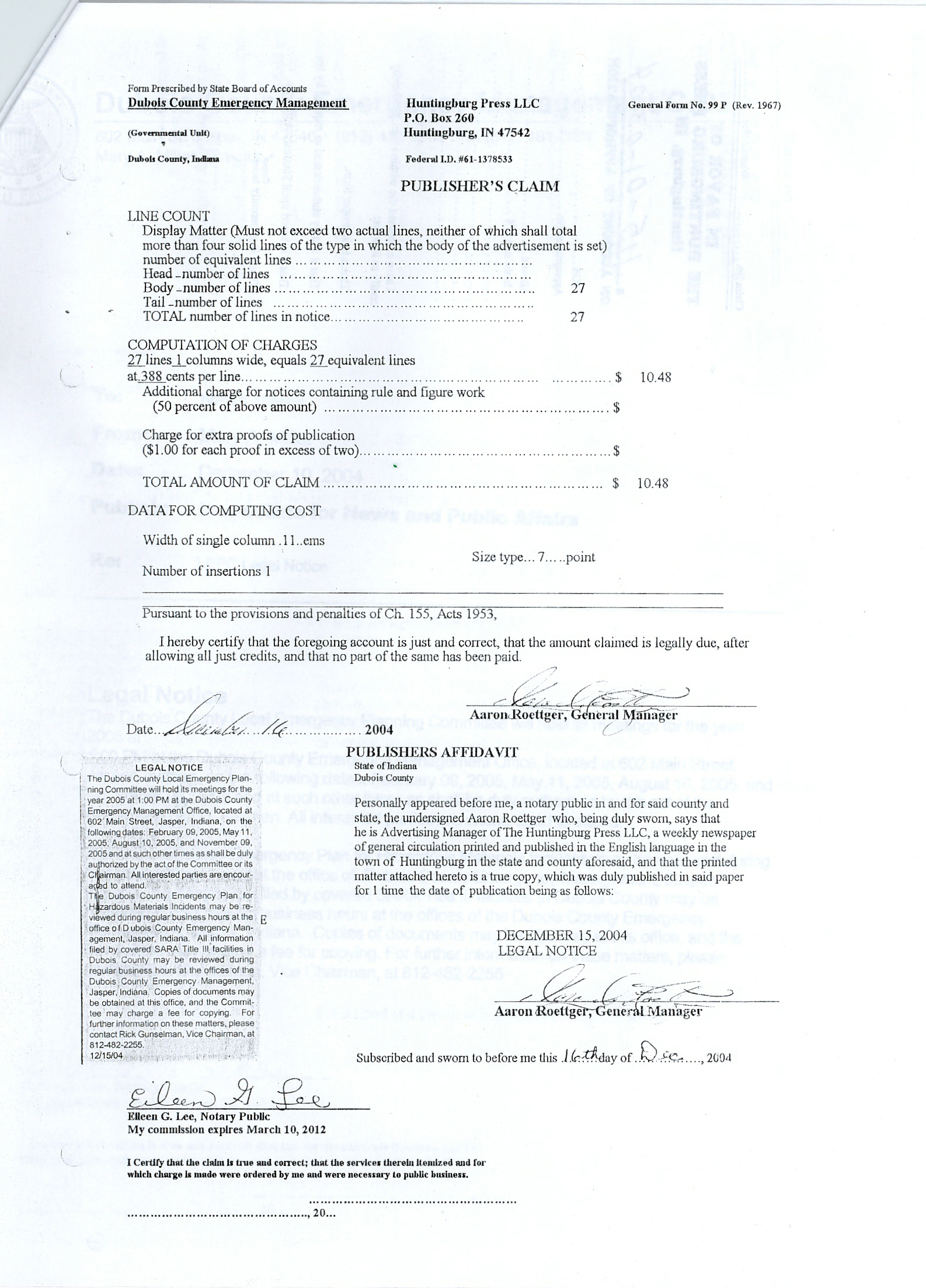 Sample Legal Notice  AffidavitOnline Upload
22
Annual Meeting Schedule
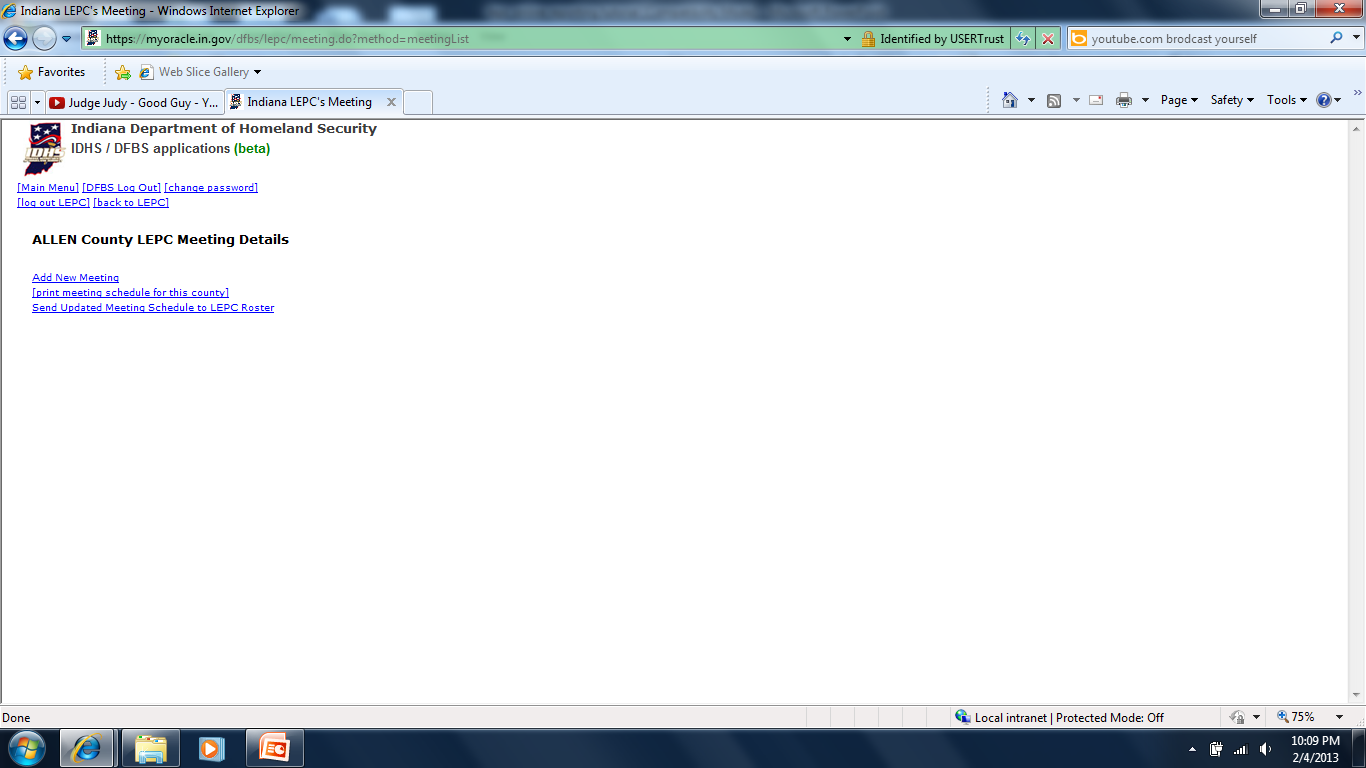 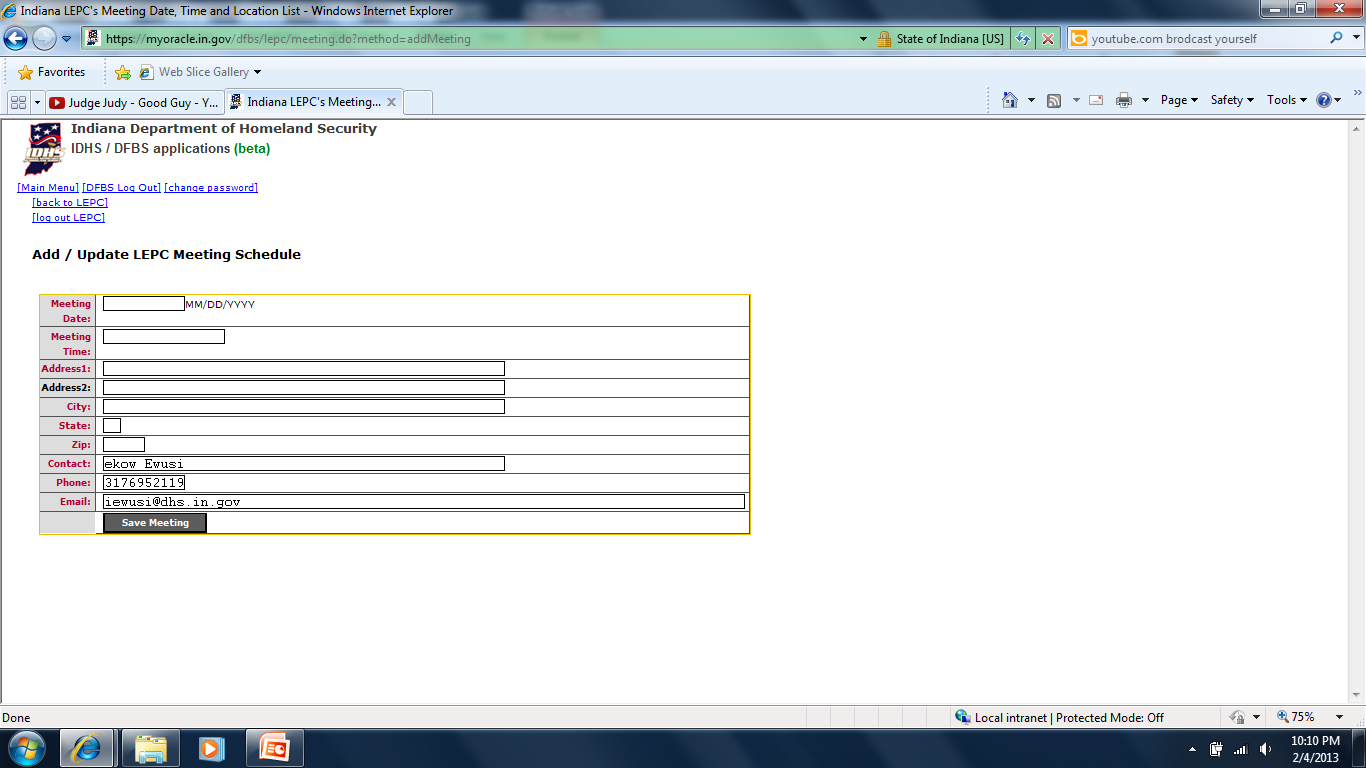 23
Sample Meeting Schedule
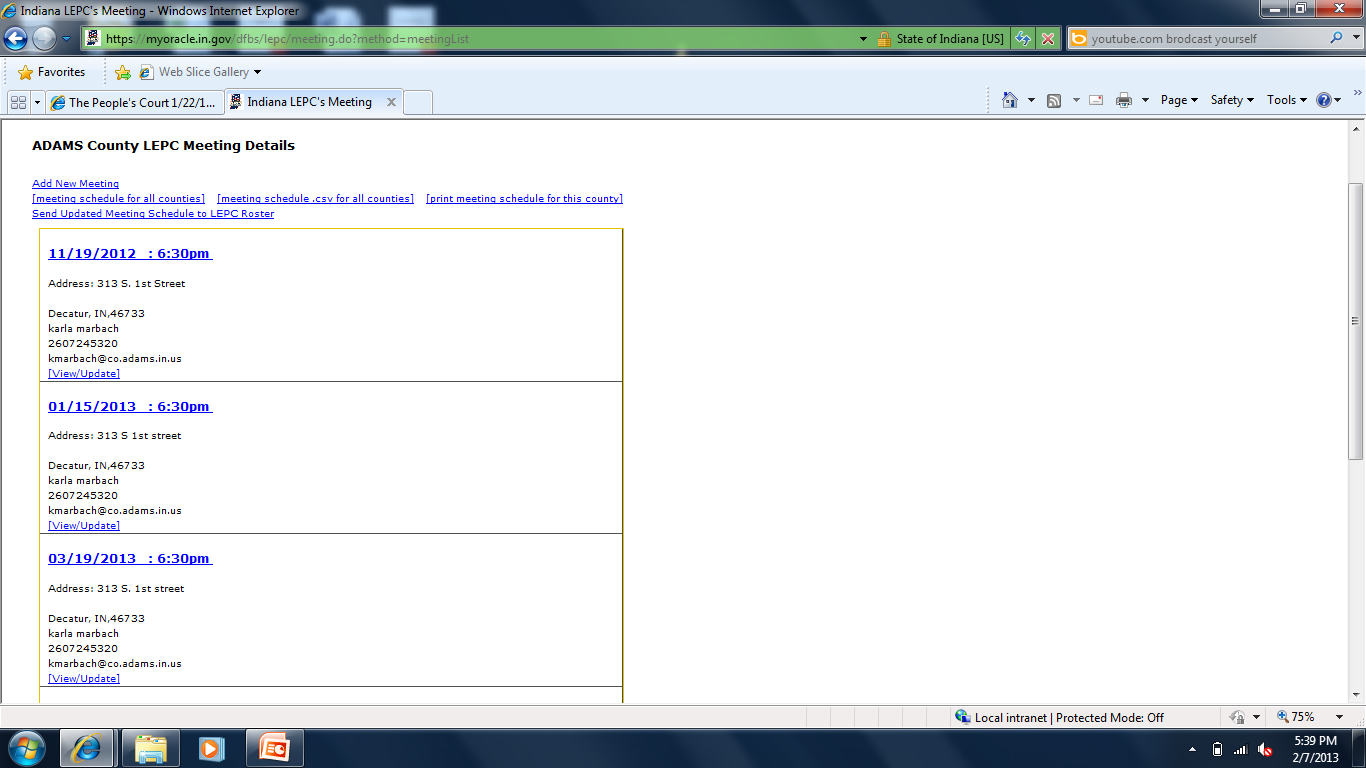 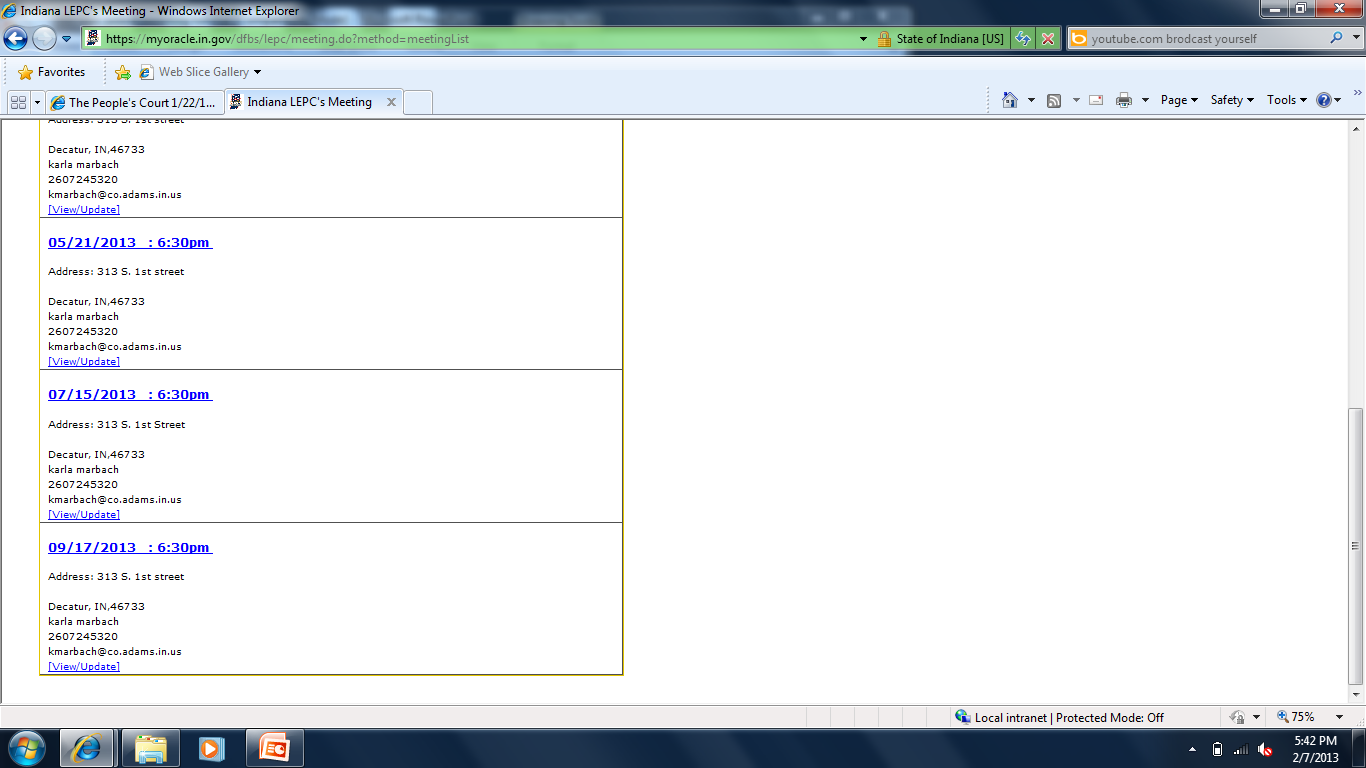 Add new meetings
Update meetings
View meetings
Send schedule to roster members
Print meeting schedule
24
COMPLIANCE STEP 2:Roster
Update Roster with current LEPC and member information. 
A minimum of 12 members are required.
Enter ethics training date.
Enter proxies for qualified members only. 
ONLY FEDERAL/STATE/LOCAL GOVERNMENT EMPLOYEES CAN HAVE PROXIES 
Change representative designation from “Emergency Management” to appropriate designation.
All representative categories must be assigned to at least 1 but not more than 9 members.
Roster will not be approved if all representative categories are not assigned.
Update roster anytime during the year.
25
Roster Entry
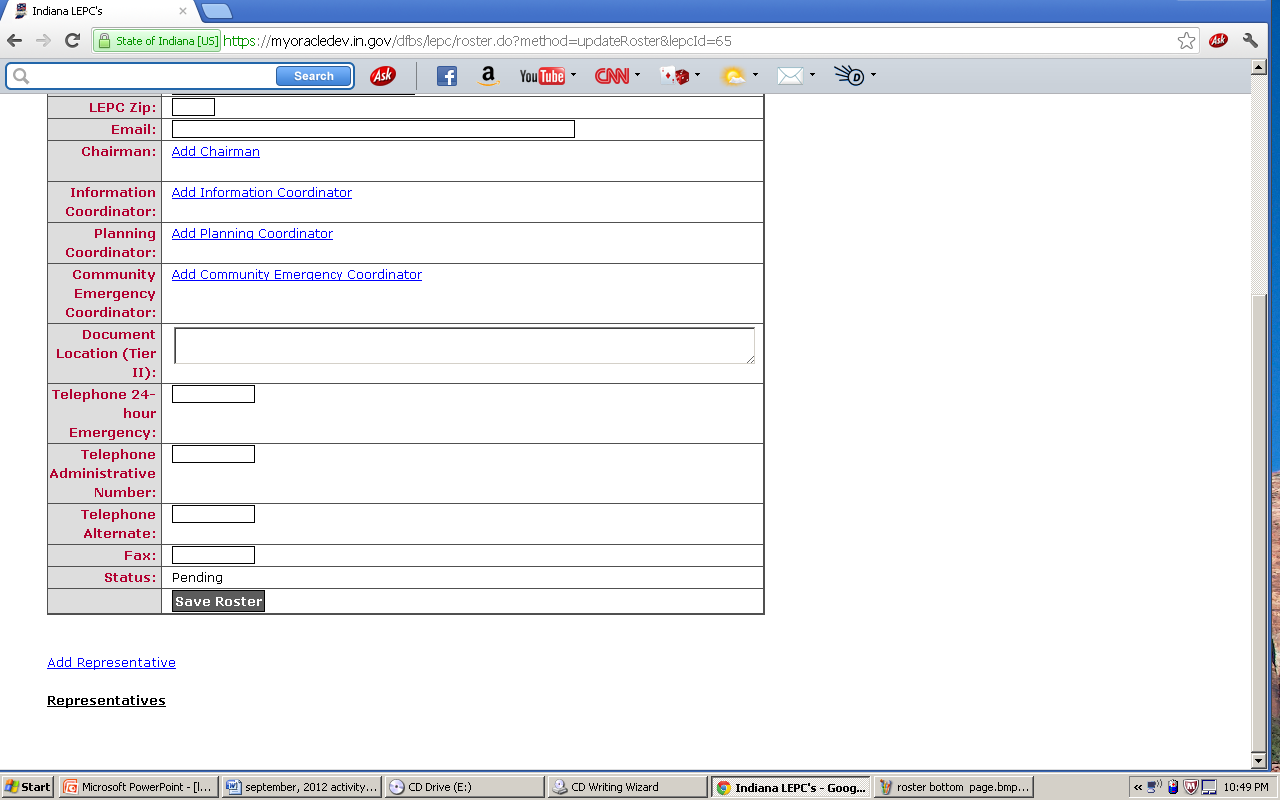 26
Roster Representative Entry
27
Roster Representative Entry Member Type
28
COMPLIANCE STEP 3: Fiscal Report
UPLOAD COUNTY AUDITOR’S REPORT 



ENTER ANNUAL FISCAL DISBURSEMENTS TO UPDATE REPORT
29
8 LEPC Expense Categories
Establishing LEPC plan
Dealing with public information requests
Training for emergency and HAZMAT response
Equipping a HAZMAT response team
Purchasing communication gear
Paying member stipends
$20 per member per LEGAL meeting
Paying for special projects
Must be PRE-APPROVED by IERC
Maintaining, repairing, calibrating  LEPC equipment
30
[Speaker Notes: The IERC has established 7 expense categories to aid LEPCs with their fiscally plan.]
Fiscal Report  Due March 1
Previous year’s expenditures (Online entry)
County treasurer’s report (Online upload)
All conditions below apply to the fiscal report:
Must be approved at a legal meeting
Must be approved at meeting with quorum of members
Must be approved by an LEPC majority vote
31
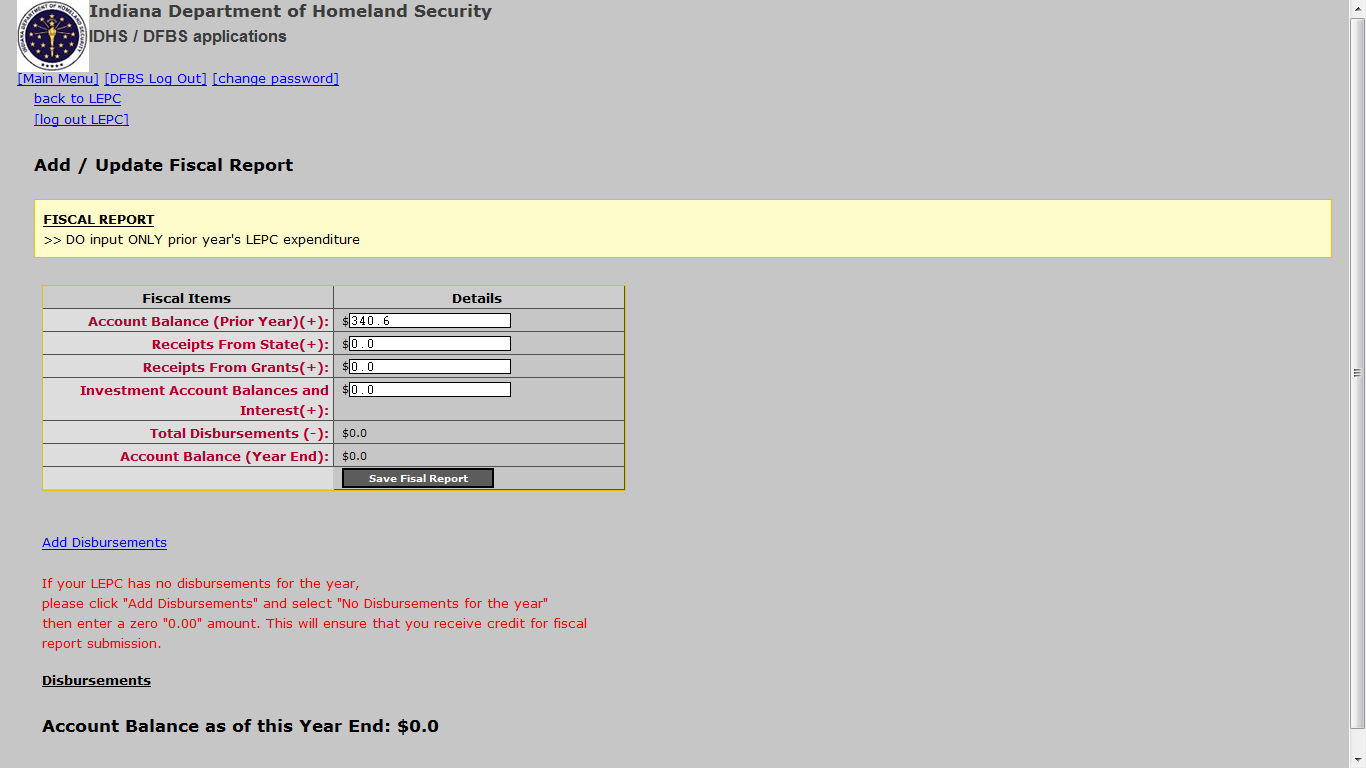 Fiscal Report Entry
State entry only
State entry only
32
Fiscal Report―Disbursement Type
Select Disbursement Type
33
Fiscal Report — Sample
State entry only
State entry only
Select “Save Fiscal Report” after disbursement entry to update account balance
34
COMPLIANCE STEP 4: Plan Updates
UPLOAD 
UPDATED 
PLAN 
DOCUMENT
35
LEPC Plan Updates  Due December 31Online Upload
Do... 
Use the 9 planning elements in the plan evaluation/review
Submit either plan updates or entire updated plan
Provide actual text/maps as they appear in the plan
Submit all items requiring annual updates (denoted by * in your plan evaluation/review document)
Don’t...
Submit notice indicating “no changes to the plan”
Submit notice stating changes without uploading electronic files
Submit plans not addressing hazardous materials and/or the 9 planning elements
Submit the plan review with your changes/comments on it
36
COMPLIANCE STEP 5: Bylaws
UPLOAD 
SIGNED UPDATED 
BYLAWS  
DOCUMENT
37
Bylaws  Due December 31Online Upload
Do...
	Provide copies to all members
	Review bylaws at a committee meeting
	Address quorum and proxy issues
	Address absenteeism
	Evaluate membership stipend payments
Don’t…
Adopt the IERC template or another LEPC’s bylaws without review
38
COMPLIANCE STEP 6: Exercise Proposal
INPUT EXERCISE PROPOSAL
SEND NOTICE 30 DAYS PRIOR TO EXERCISE
39
Exercise Proposal Entry
PLEASE READ INPUT INSTRUCTIONS
Select Exercise Type: Full Scale, Functional or Table Top
  
Enter HSEEP-NEXS Number

Enter Start Date

Enter Start Time
   
Enter End Date

Enter End Time
Enter Location Information
  
Select County
Enter Exercise Scenario  

Select Fixed Facility or Transportation Incident
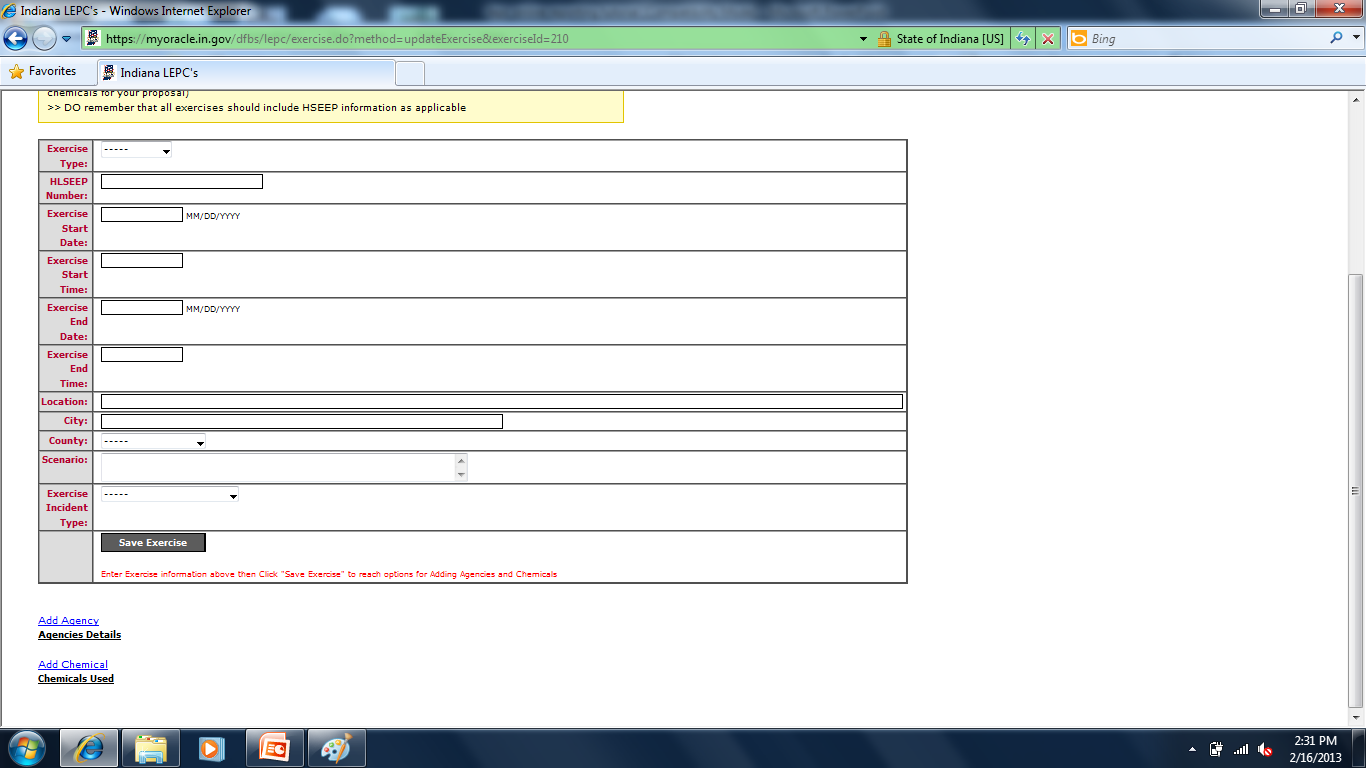 40
AGENCYSELECTION
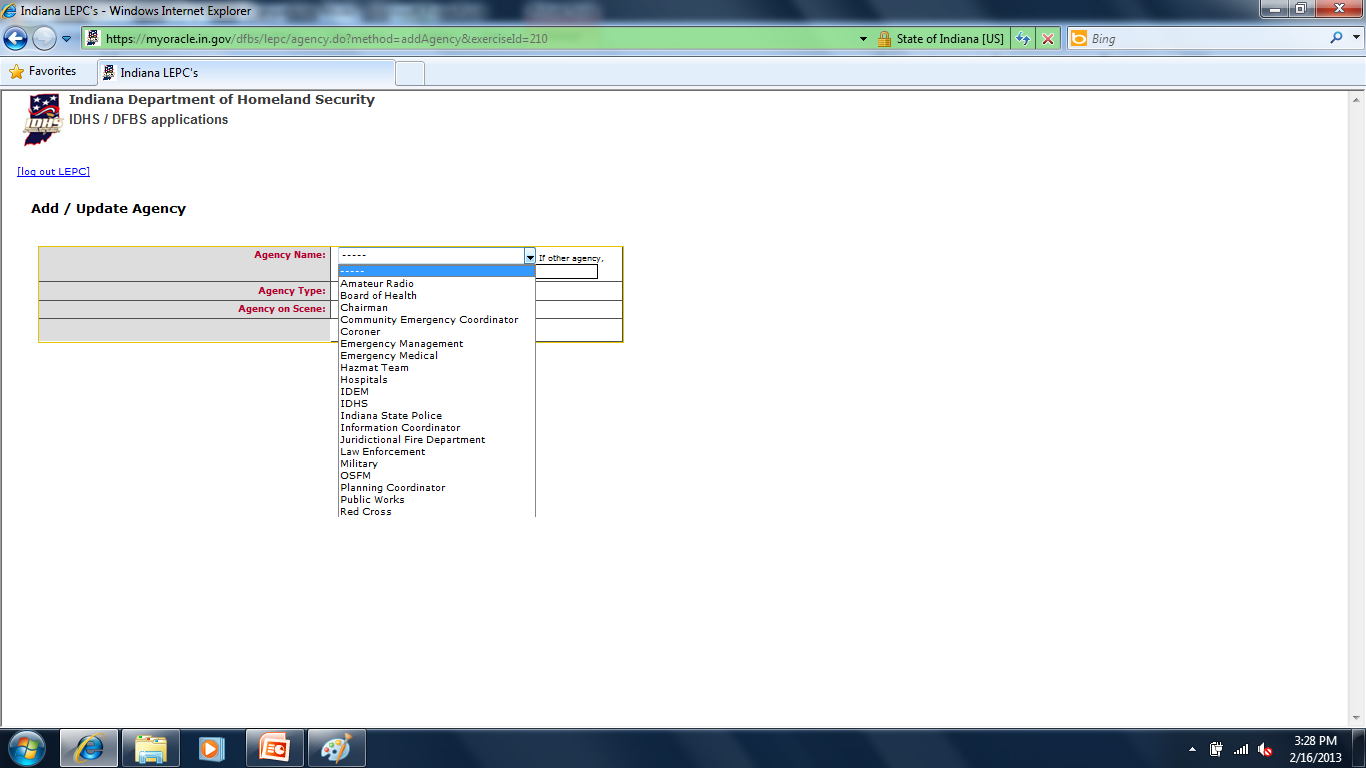 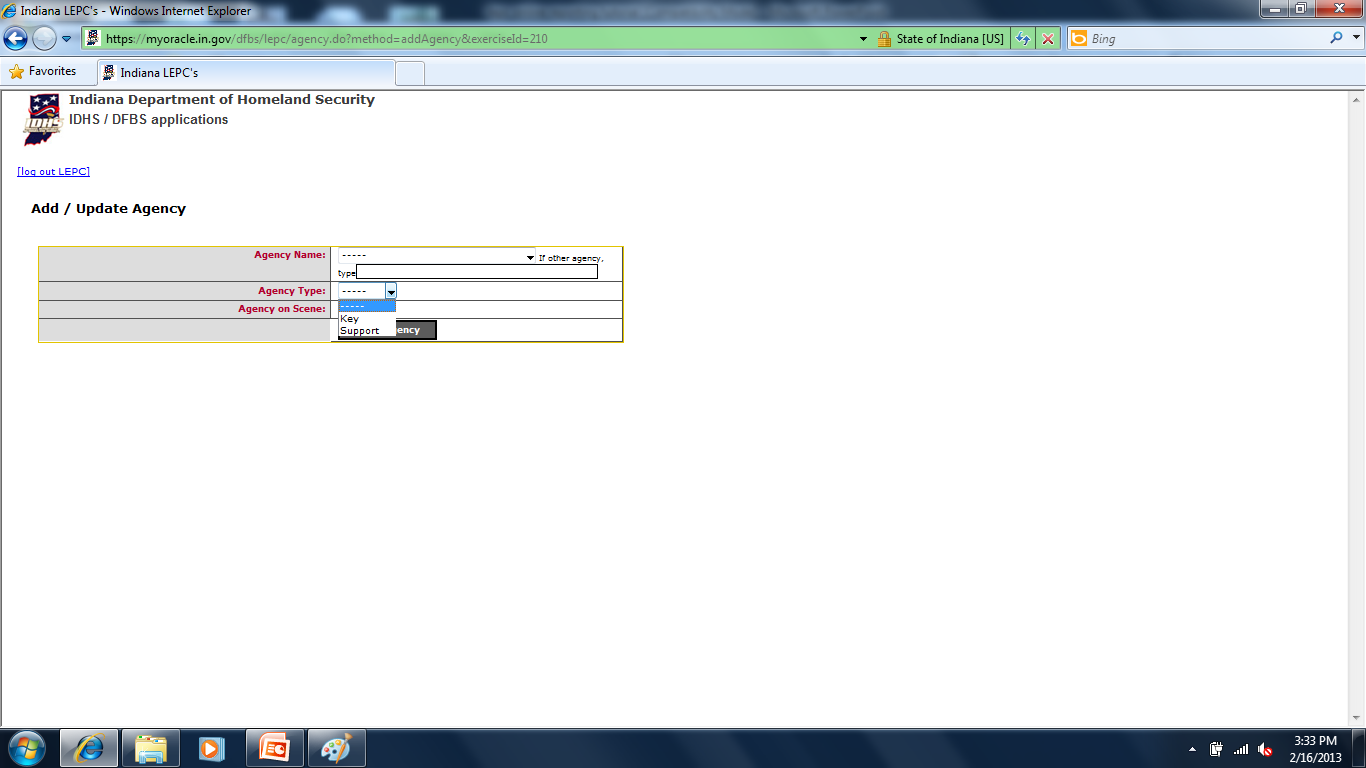 Key Agencies: A minimum of four (4) of the key response agencies must be ON THE EXERCISE SCENE.
Support Agencies: A minimum of four (4) of the support agencies must be ON THE EXERCISE SCENE.
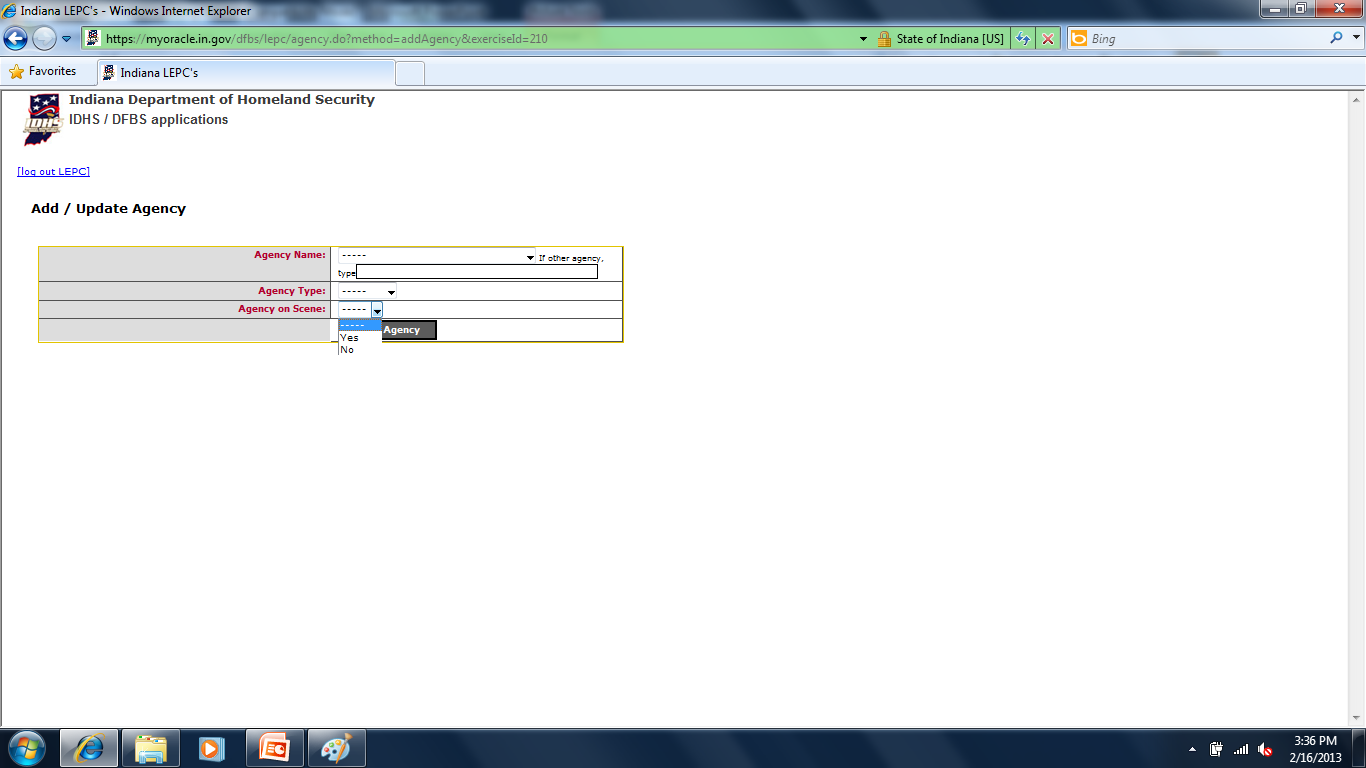 41
CHEMICAL SELECTION
SELECT CHEMICAL(S)
42
ENTER AMOUNT HERE
Fields will be populated after chemical selection.
Amount of chemical released must be more than reportable quantity (RQ).   You cannot proceed if amount released is less than RQ.
43
Compliance Step 7: Exercise Report
PLEASE READ INPUT INSTRUCTIONS
Select Exercise Type: Actual,  Full Scale,  Functional or Table Top

Enter HSEEP-NEXS Number

Enter Start Date

Enter Start Time

Enter End Date

Enter End Time

Enter Location Information

Select County
Enter Exercise Scenario

Select Fixed Facility or Transportation Incident
44
Exercise Report  Due December 31Online Entry
Do…
Submit proposal 30 days before exercise
Conduct tabletop, functional, full-scale or actual event
Use EHS/HS in the prescribed reportable quantities in the exercise
Partner with other county response agencies for the exercise
Submit exercise report within 30 days after exercise completion
Don’t…
Submit EMA/CEM exercise reports in lieu of LEPC exercise reports
45
COMPLIANCE STEP 8: Meeting Minutes with Sign-In Sheets
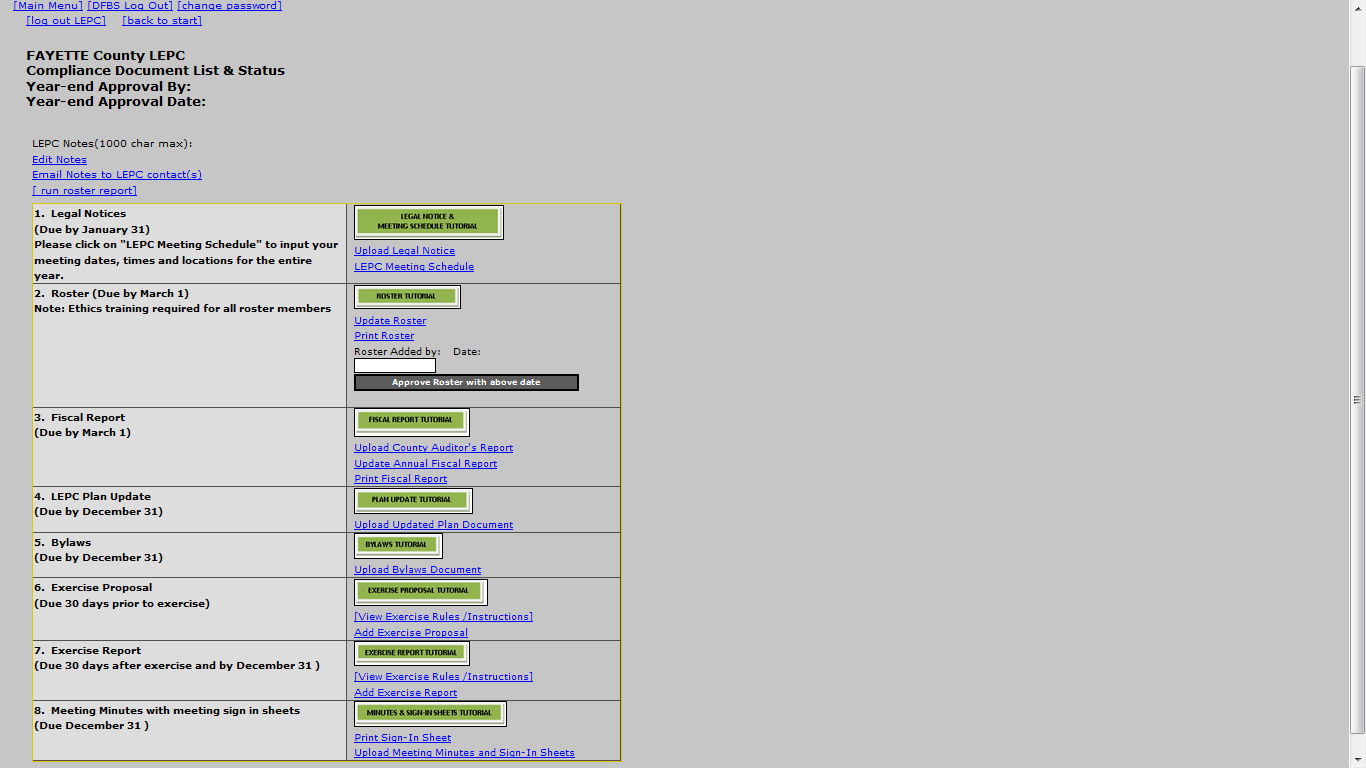 UPLOAD 
MEETING MINUTES 
& ACCOMPANYING SIGN-IN SHEETS

PRINT AND USE
PROVIDED
SIGN-IN SHEET
SIGN-IN SHEETS MUST BE SUBMITTED TO VALIDATE ALL MEETINGS
46
Meeting Minutes  Due December 31Online Upload
Do...
Publish/post meeting announcement, agenda and minutes in accordance with “open door law”
Have a quorum present
Hold 2 meetings every 6 months
Submit minutes with date and time
Submit attendee sign-in sheets as provided
Don’t…
Submit county executive/council meeting minutes
Submit EMA/LEPC joint meeting minutes
47
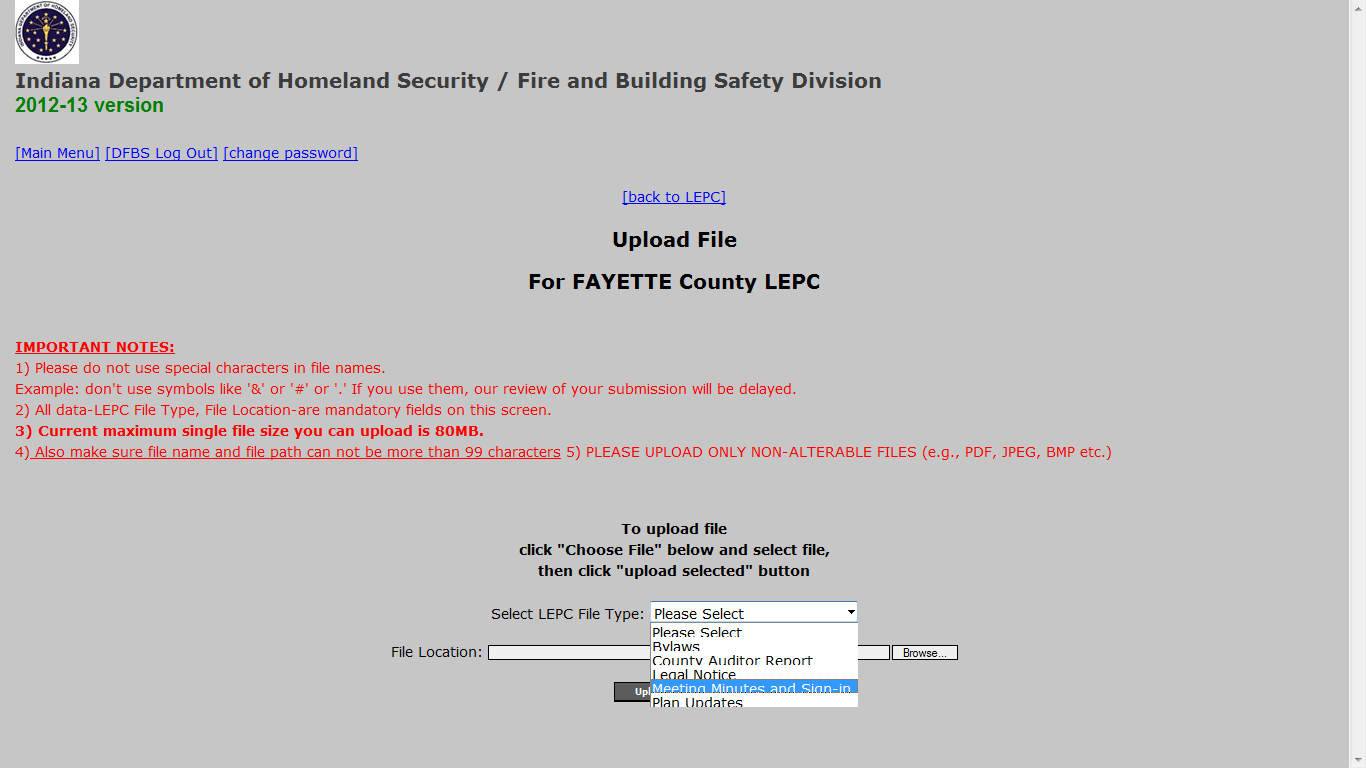 Upload Documents
48
Contact Information
Ashley Holcomb, LEPC Coordinator 
Indiana Department of Homeland Security
302 West Washington Street, Room E208
Indianapolis, IN 46204
Mobile: (317) 431-4864
aholcomb@dhs.in.gov



Ian Ewusi, IERC Representative 
Indiana Department of Homeland Security
302 West Washington Street, Room E208
Indianapolis, IN 46204
Mobile: (317) 695-2119
iewusi@dhs.in.gov